Throwing the “Bad” Data in With the “Good”
Documenting and classifying data utility – for effect
Jack Whitsitt | Ostrich | Director of CRQ
Jack.Whitsitt@ostrichcyber-risk.com
Throwing Bad Data in with the Good
It’s not so much that any data is “bad”
“Good”: “Useful for purpose”
We should be able to quantify (or at least classify) the degree of utility
Not doing so creates problems
Doing so adds value
2
Classifying Data Utility: A Simple Framework
'Reference Similarity’
'Reference Currency’
'Forecast Value’
'Data Quality’
'Source Quality’
3
Wait! What is Data Utility? Simple Analysis Model
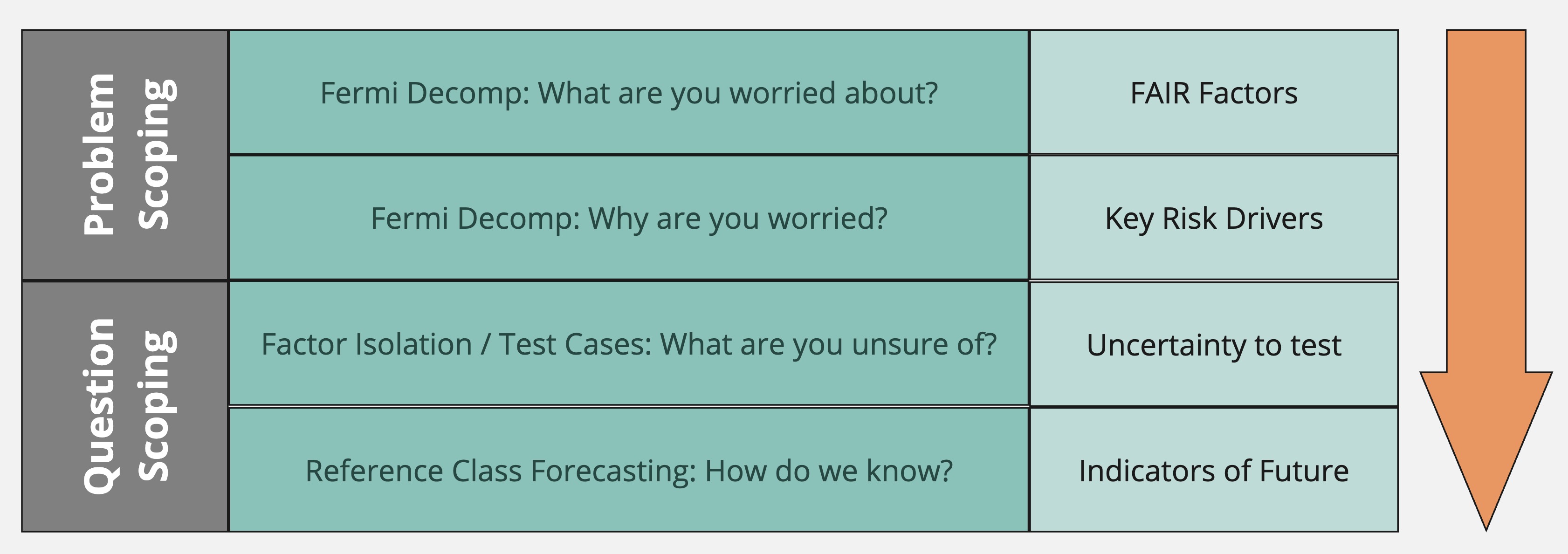 Data Utility: How well does data answer the questions it needs to?
4
Back to: A Simple Framework
Indicate data utility
Given Data Objectives
'Reference Similarity’
'Reference Currency’
'Forecast Value’
'Data Quality’
'Source Quality’
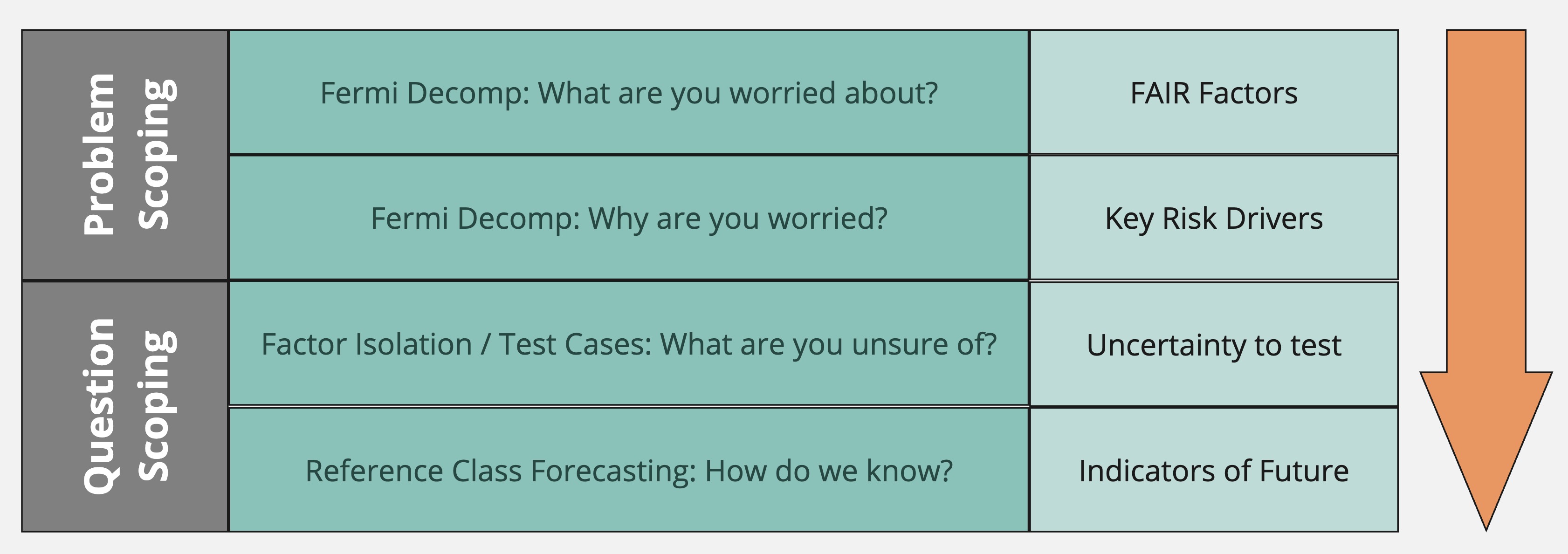 5
Data Utility: Reference to what?
Reference Similarity | Reference Currency | Forecast Value | Data Quality | Source Quality
“THREAT EVENT DRIVER FRAMEWORK”:
Why will THESE attacks occur HERE? And how OFTEN?
POPULATION
MOTIVE/TARGETING CRITERIA MATCH
THREAT RISK CALCULUS
Target Characteristics
Reputation & Visibility
Industry
“Functionality” available
Externalities 
Content (eg Data or people)
Capability:
Right Technology
Right Vulnerabilities
Lack of Controls
Number of actors
Total active
Aware of target chars
Complexity
Off the shelf
Bespoke
Combo
Visibility
Stealth
Dwell Time
Penetration Depth
Consequence for Action
Probability of Consequence
Degree of Consequence
Sufficient Incentives Given Consequence
Resources
Time
Effort
Chance of Success
ROI on resources
6
Data Utility: Scenario Scope Example
Scenario: Healthcare Provider Ransomware Attack
Target Characteristics: Regional healthcare provider managing critical patient data, with potential for significant healthcare delivery disruption.
Capability: Customized ransomware targeting weak network security protocols, exploiting the lack of regular security audits.
Threat Risk Calculus: Medium probability of operational paralysis and privacy violations, balanced by the risk of law enforcement attention, with moderate ROI.
Population: Small hacker group, selecting targets for their vulnerability, combining malware with social engineering for moderate stealth and penetration depth.
Pertinent Factors for Scenario
Target Characteristics: Industry, Externalities
Capability: Right Technology, Lack of Controls
Threat Risk Calculus: Chance of Success
Population: Aware of Target Characteristics and Willing to Act
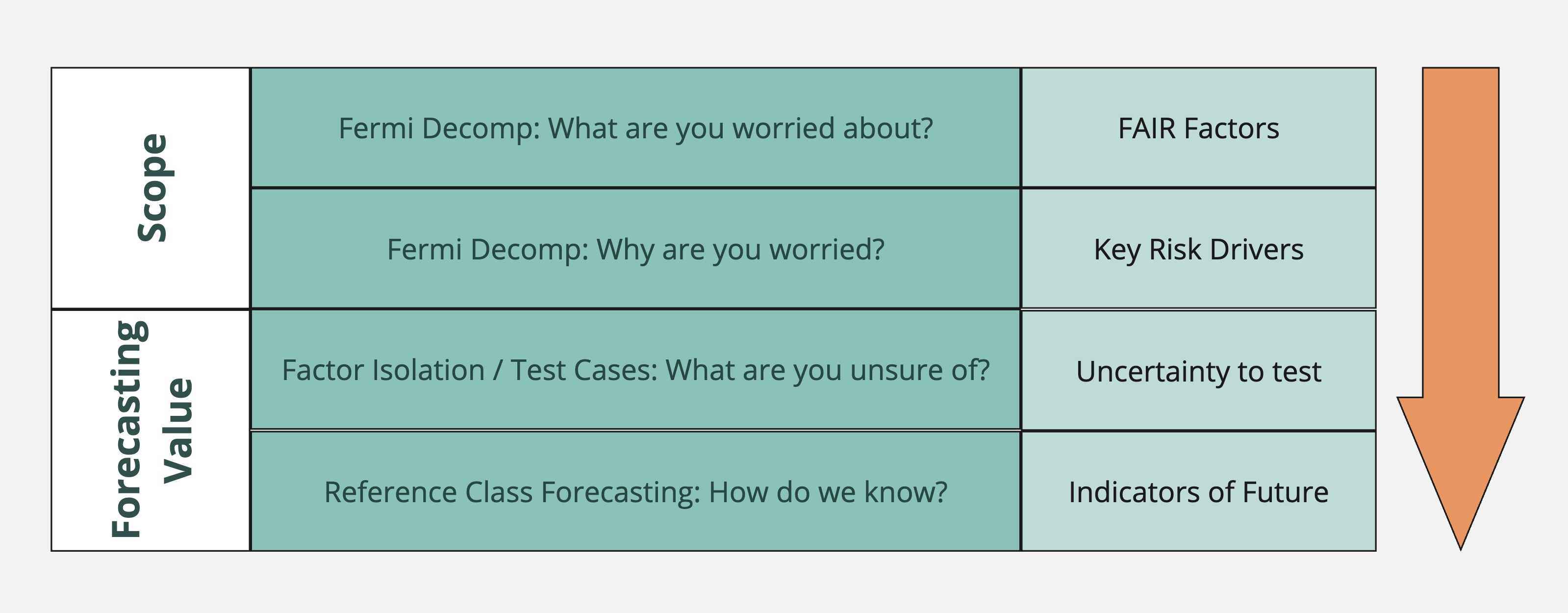 7
Some assumptions are fixed or do not drive.
Why will THESE attacks occur HERE? And how OFTEN?
“THREAT EVENT FREQUENCY FRAMEWORK”:
POPULATION
MOTIVE/TARGETING CRITERIA MATCH
THREAT RISK CALCULUS
Target Characteristics
Reputation & Visibility
Industry
“Functionality” available
Externalities 
Content (eg Data or people)
Capability:
Right Technology
Right Vulnerabilities
Lack of Controls
Number of actors
Total active
Aware of target chars
Complexity
Off the shelf
Bespoke
Combo
Visibility
Stealth
Dwell Time
Penetration Depth
Consequence for Action
Probability of Consequence
Degree of Consequence
Sufficient Incentives Given Consequence
Resources
Time
Effort
Chance of Success
ROI on resources
8
Data Utility: Questions for data
Pertinent Factor: Industry - Healthcare
Factor Detail: Cybersecurity threats and trends in healthcare.
Question: What are the latest cybersecurity threats and trends in healthcare?

Pertinent Factor: Externalities - Healthcare Delivery Disruption
Factor Detail: Impact of ransomware on healthcare operations.
Question: How do ransomware attacks impact healthcare delivery?

Pertinent Factor: Right Technology - Customized Ransomware
Factor Detail: Ransomware variants targeting healthcare.
Question: What customized ransomware is used against healthcare targets?
Pertinent Factor: Lack of Controls - Weak Network Security Protocols
Factor Detail: Network security weaknesses in healthcare.
Question: What are common network security weaknesses in healthcare?

Pertinent Factor: Chance of Success - High due to Weaker Defenses
Factor Detail: Success rate factors of ransomware in healthcare.
Question: Why are ransomware attacks often successful in healthcare?

Pertinent Factor: Aware of Target Characteristics/ Willing to Act Against Healthcare
Factor Detail: Hacker target selection in healthcare.
Question: How do hacker groups choose healthcare targets?
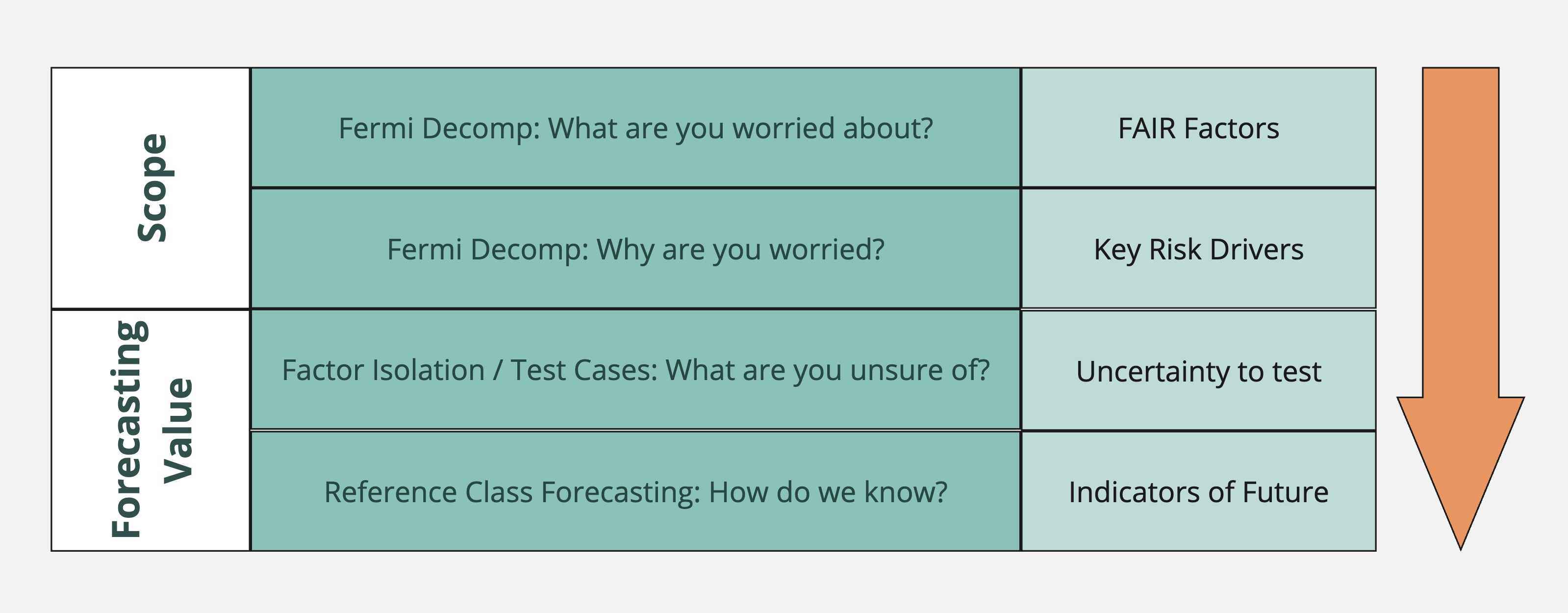 We make some assumptions about the world, so your data utility is defined by the data that can help questions you actually have.

Note that data generally speaks to the past or the present, we need to evaluate how helpful it is to determining what will change, not just what is.
9
Classifying Data (”Scoring”)
Data Sources
Data Objectives
Data Utility
10
Classifying Data (”Scoring”)
Data Sources
Data Objectives
Data Utility
11
Classifying Data (”Scoring”)
Data Sources
Data Objectives
Data Utility
12
Classifying Data (”Scoring”)
Data Sources
Data Objectives
Data Utility
13
Classifying Data (”Scoring”)
Data Sources
Data Objectives
Data Utility
14
Classifying Data (”Scoring”)
Data Sources
Data Objectives
Data Utility
15
Use Case Examples: Single Source Eval
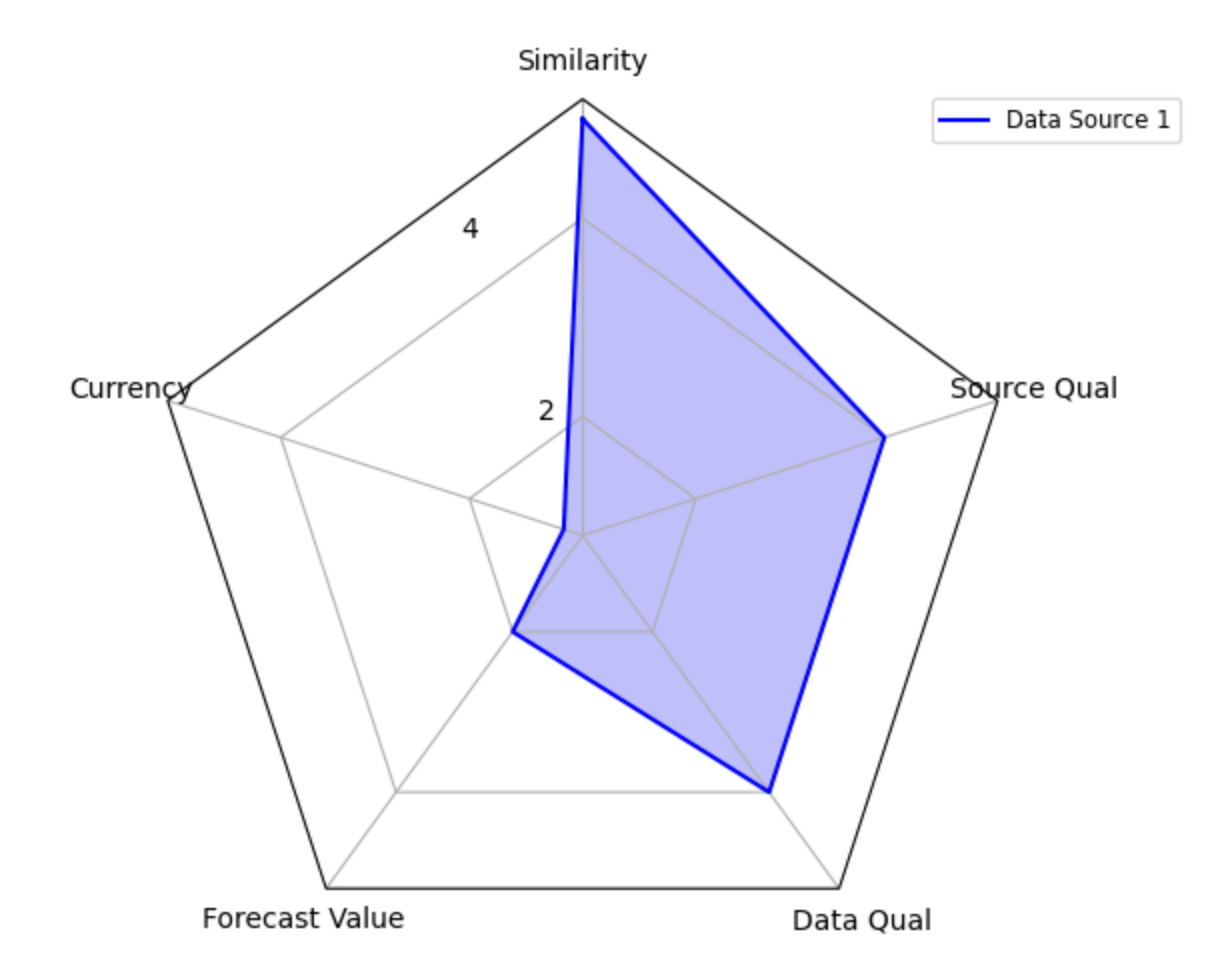 16
Use Case Examples: Whole Scenario
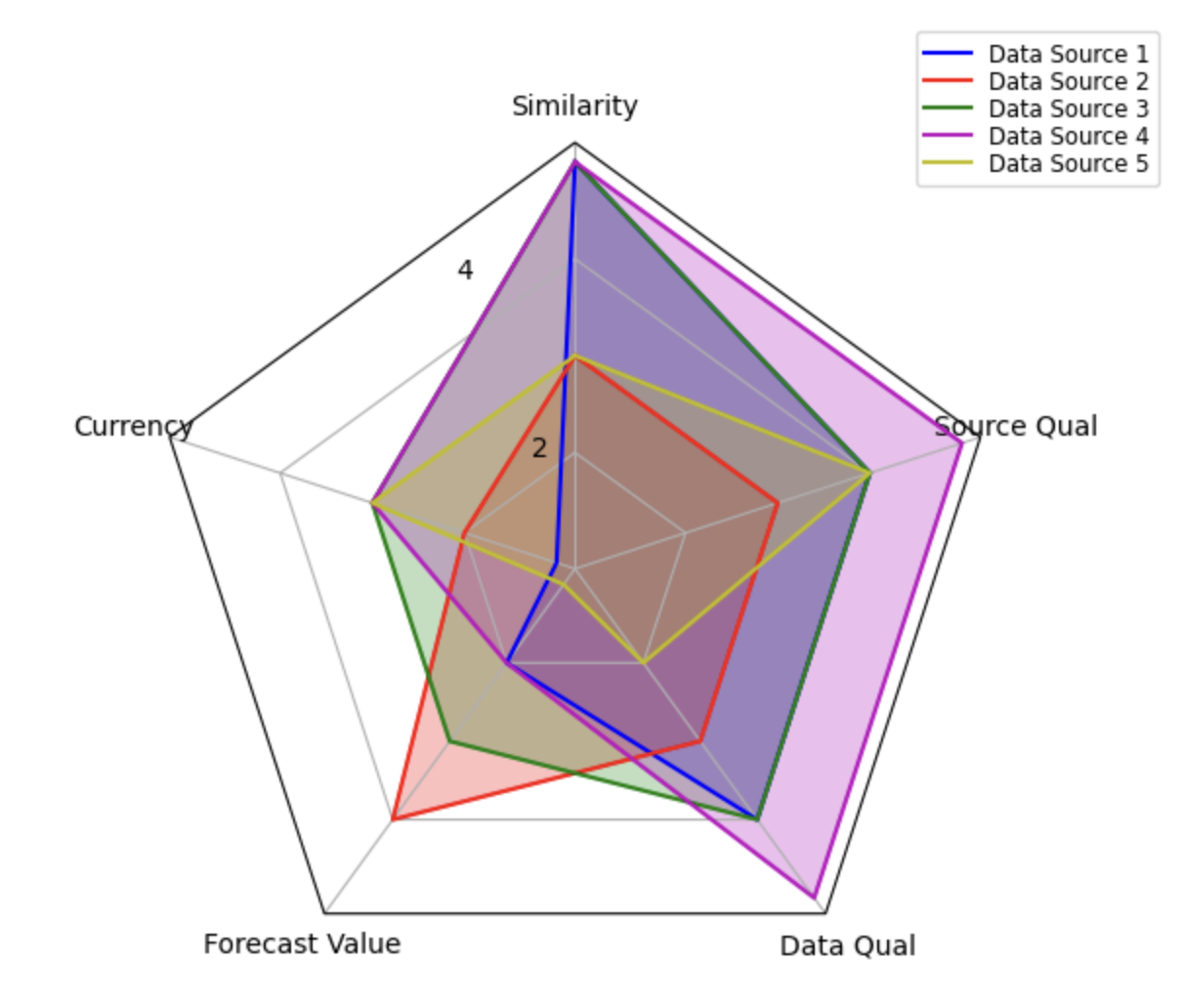 Scenario Average
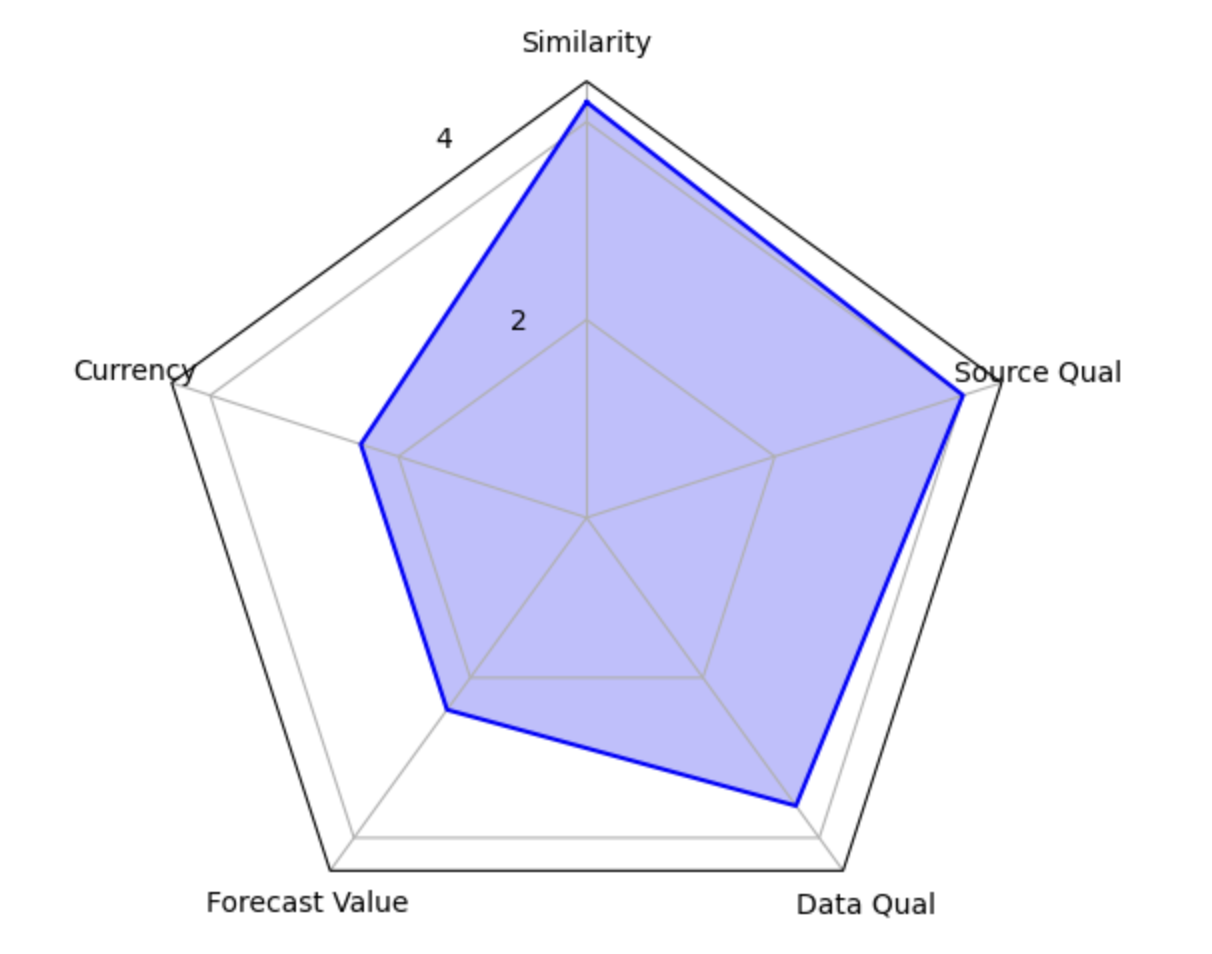 17
Use Case Examples: Improvement Opportunity ID
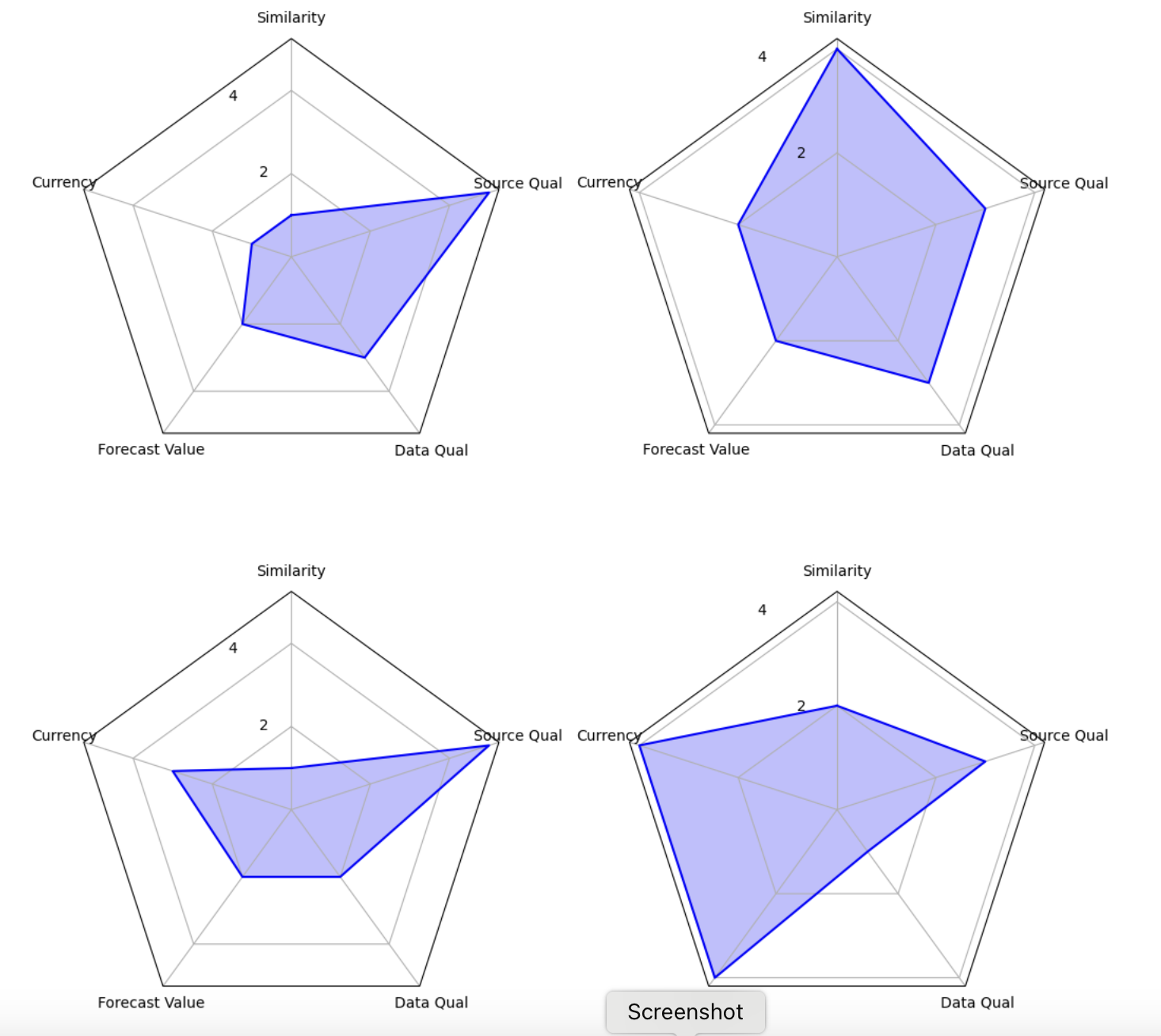 Scenario 1
Scenario 2
18
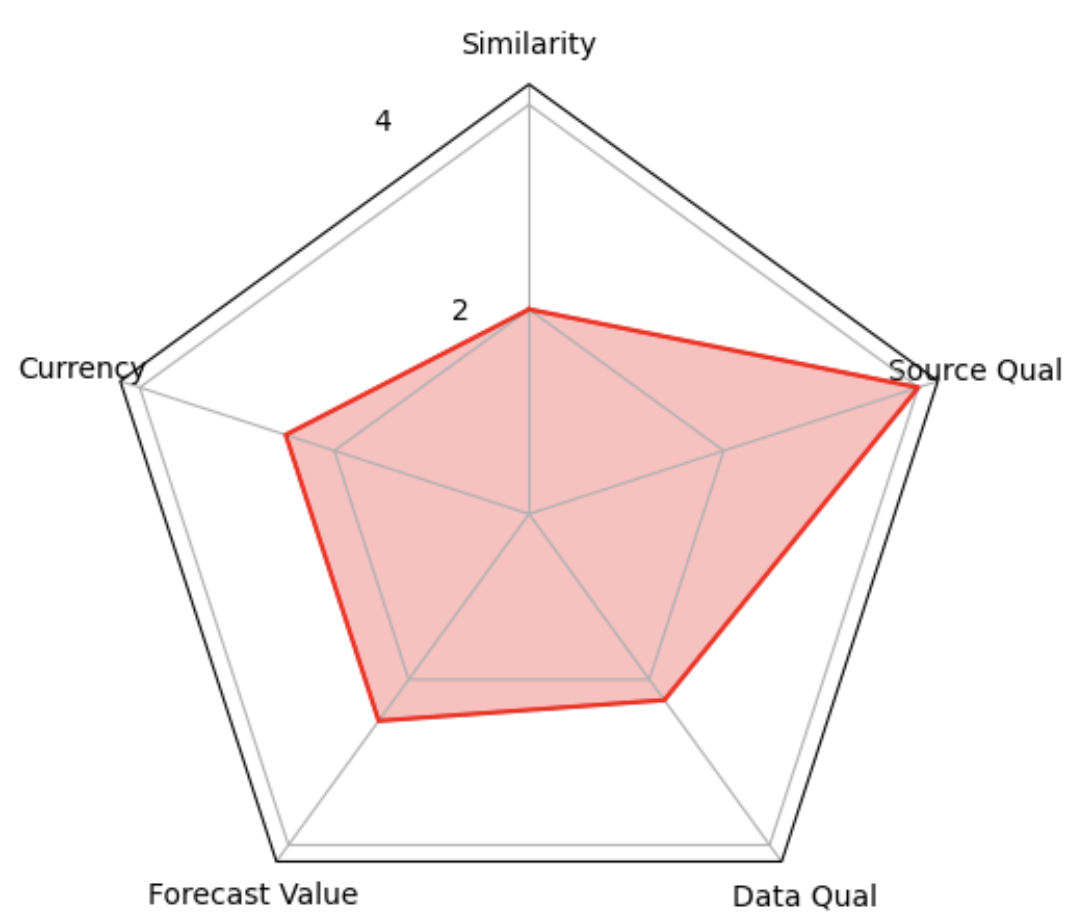 All Source Avg
Scenario 3
Scenario 4
Scoring Use Case Examples: Expected Value of Perfect Information?- Question mark intentional!
Base risk forecast Uncertainty with current Data Quality
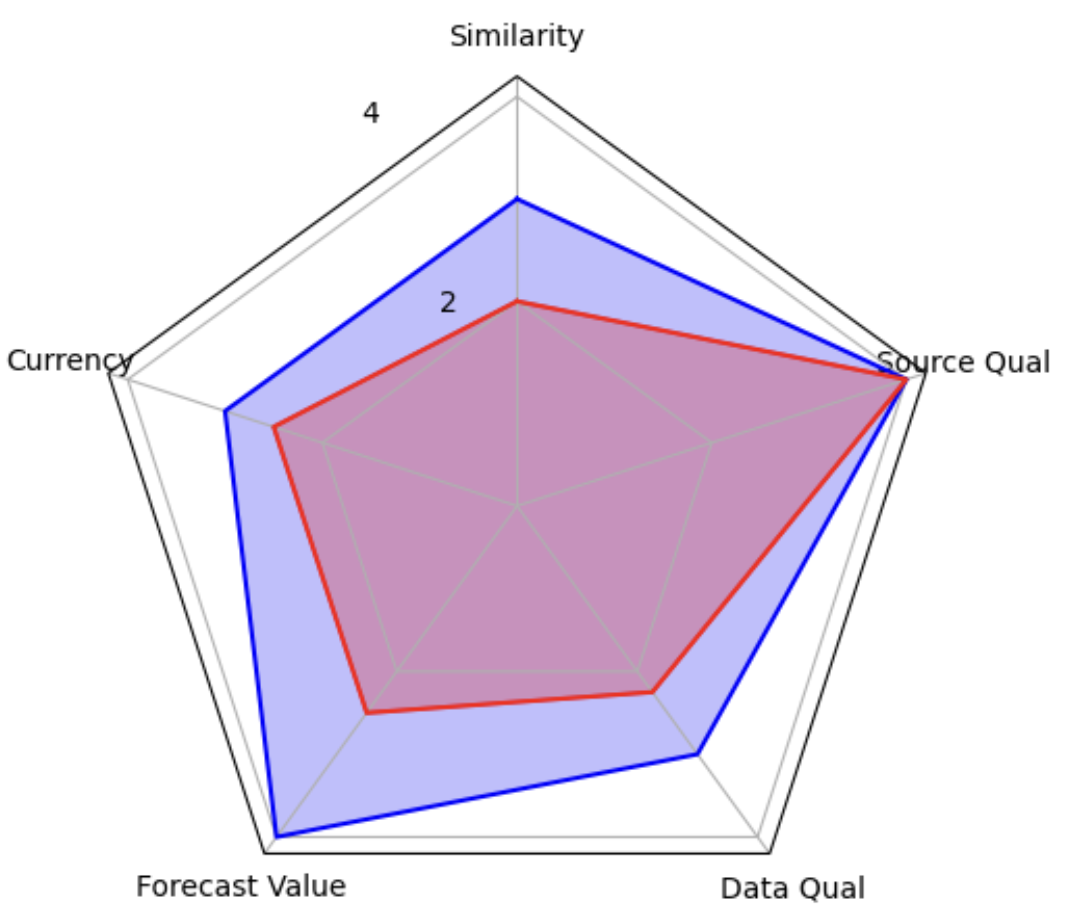 Blue: Target
Red: Current
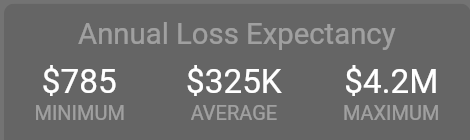 Base risk forecast Uncertainty with Target Data Quality
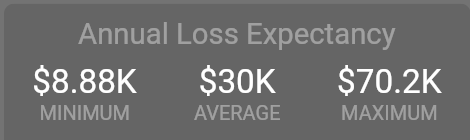 Can we create a structured system that helps manage investment in visibility according to uncertainty reduction vs cost of investment?
19
Thank you!
Questions?
Jack Whitsitt | Ostrich | Director of CRQ
Jack.Whitsitt@ostrichcyber-risk.com